Literature reviewDr. leeberk raja mbbs.,mdconsultant
Before starting your research
1. The questions I wish to answer are worthy of research?
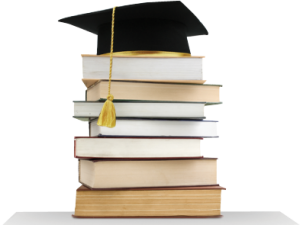 2. Do I know my stuff?
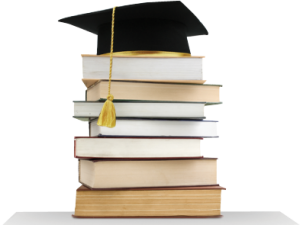 3. Is the methodology I chose is the best doable  way of getting the answer to the questions?
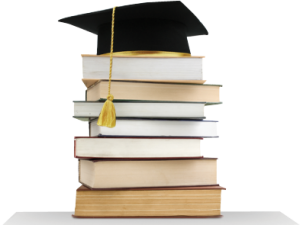 What is literature?
A collection of all scholarly article on a topic.

What is literature review?
   A systematic  method for identifying, evaluating and interpreting the work produced by researchers, scholars and practitioners.
Literature review
It’s about telling a story
Kind of each writer starts with a partial story created previously by others and expand on it.
The existing literature is story so far.
Should answer the following questions
1. Who are the key researchers on this topic?
2. What has been the focus of the research efforts so far and what is the current status?
3. How have certain studies built on prior studies? Where are the connections? Are there new interpretations of the research?
4. Have there been any controversies or debate about the research? Is there consensus? Are there any contradictions?
Should answer the following questions
5. Which areas have been identified as needing further research? Have any pathways been suggested?
6. How will your topic uniquely contribute to this body of knowledge?
7. Which methodologies have researchers used and which appear to be the most productive?
Should answer the following questions
8. What sources of information or data were identified that might be useful to you?
9. How does your particular topic fit into the larger context of what has already been done?
10. How has the research that has already been done help frame your current investigation?
Four main reasons
Focuses on Previous research – Provides an over view and critical appraisal of past, current thinking, ideas and practices
Shows how your study fills the “gap”
The necessity and rationale of your  study – Does it make sense? How is it different? Is it novel? Is it justifiable
Set boundaries of your study – determine, scope and specific objectives (Sky is not the limit)
Steps of writing ROL
Choosing appropriate  articles
Defining types of sources for review
Analyzing and synthesis
Determine the structure 
Write up
Where to go?
Pubmed - https://www.ncbi.nlm.nih.gov/pubmed/
Medline - www.nlm.nih.gov
Cochrane library - https://www.cochranelibrary.com/
Google scholar
Defining source of information
Source: Cronin, P., Ryan, F., & Coughlan, M. (2008). Undertaking a literature review: a step-by-step approach. British Journal of Nursing, 17(1): 38-43.
Evaluating Source
What is the author's expertise in this particular field of study (credentials)?
Are the author's arguments supported by empirical evidence (e.g. quantitative/qualitative studies)?
Is the author's perspective too biased in one direction or are opposing studies and viewpoints also considered?
Does the selected source contribute to a more profound understanding of the subject?
Analysing and synthesizing the literature
Read the complete article 
Analyze each one (break it down and identify the important information in it)
Synthesize the  collection of articles (integrate them and identify the conclusions that can be drawn from the articles as  a group).
Synthesis matrix
Sally. (2013). A Synthesis Matrix as a Tool for Analyzing and Synthesizing Prior Research. Retrived from  http://www.academiccoachingandwriting.org/dissertation-doctor/dissertation-doctor-blog iii-a-synthesis-matrix-as-a-tool-for-analyzing-and-synthesizing-prior-research.
Making notes
it can be tempting to copy chunks word-for-word from a text when making notes for an assignment, you should avoid this for three reasons:
it can increase the risk of accidental plagiarism
it can mask the fact that you do not fully understand what you have read
it is a passive technique and does not help you to learn.
Writing up
Paraphrasing
Summarising
Quoting
How to paraphrase?
The first step in paraphrasing is to read the original text and get a full grasp of it. You may need to read the original text a few times and check the meaning of key words to fully understand it.
While you are reading, think about the overall meaning of each paragraph or section - don’t just focus on the individual words and sentences.
After each paragraph or section, put the reading aside and state it in your own words.
When you can do this, you are ready to write your paraphrase.
Finally, proofread, revise and edit your paraphrase as necessary
How to summarize?
Similar to paraphrasing, the first step in summarising is to read the original text and get a full grasp of it. You may need to re-read the original source a few times and look up the meaning of key words to fully understand it.
When reading, ask yourself: What is the overall message? What are the key points?
Concentrate on the essentials and leave out details and examples.
Put the source aside and state its key points in your own words.
When you can do this, you are ready to write your summary.
Finally, proofread, revise and edit your summary as necessary.
Example – original source
With respect to daily intakes of specific micronutrients, 40% of adolescent girls and 8% of adolescent boys were at risk for inadequate intakes of iron. While protein intakes were adequate in these subpopulations, the top two sources of iron were from plant-based, iron fortified sources (breakfast cereals and breads and bread rolls). With regard to higher iron bioavailability and density, animal-based protein sources may be another strategy to address iron intake, particularly among females, as it has been previously shown to be a less popular food choice among Australian children and adolescents and avoided by young female adults (Fayet-Moore et al., 2017).
Summary
Fayet-Moore et al. (2017) found that 40% of adolescent girls, compared to 8% of boys, are likely to have an inadequate amount of iron in their diets, in spite of a sufficient protein intake. They attribute this to a tendency to avoid foods derived from animals.
Quoting
Quoting means repeating the author’s exact words. In some disciplines, such as literary studies and history, quoting is used frequently to support an argument. In most others, especially science and technology, it is used sparingly, if at all.
When to quote?
the author has devised and named a new theory, model, concept, technique or scale
the author has provided a definition of a concept
the author’s words have unusual impact and would be difficult to express in any other way
the author is a notable authority on the subject and their words will lend weight to your argument
you are expected to use examples to justify your interpretation or analysis of a literary work
Plagiarism
Plagiarism is defined as presenting someone else's work, including the work of other students, as one's own. Any ideas or materials taken from another source for either written or oral use must be fully acknowledged, unless the information is common knowledge. What is considered "common knowledge" may differ from course to course.
Example
Common knowledge.
“ ask not what your country can do for you, ask what you can do for you”
To avoid plagiarism give credit when
You use another person's ideas, opinions, or theories.
You use facts, statistics, graphics, drawings, music, etc., or any other type of information that does not comprise common knowledge.
You use quotations from another person's spoken or written word.
You paraphrase another person's spoken or written word.
Recommendations
Begin the writing process by stating your ideas; then go back to the author's original work.
Use quotation marks and credit the source (author) when you copy exact wording.
Use your own words (paraphrase) instead of copying directly when possible.
Even when you paraphrase another author's writings, you must give credit to that author.
If the form of citation and reference are not correct, the attribution to the original author is likely to be incomplete. Therefore, improper use of style can result in plagiarism. Get a style manual and use it.
Word to word plagiarism
Word-for-word plagiarism is committed when a writer takes a sequence of 7 or more words from another source and lacks any of the following
Quotation marks surrounding the words taken
The  full text in citation
The bibliographic reference
Example
Technology has significantly transformed education at several major turning points in our history. In the broadest sense, the first technology was the primitive modes of communication used by prehistoric people before the development of spoken language. Mime, gestures, grunts, and drawing of figures in the sand with a stick were methods used to communicate -- yes, even to educate. Even without speech, these prehistoric people were able to teach their young how to catch animals for food, what animals to avoid, which vegetation was good to eat and which was poisonous
Source: Frick, T. (1991). Restructuring education through technology. Bloomington, IN: Phi Delta Kappa Educational Foundation
Plagiarized version
Corrected version
In examining technology, we have to remember that computers are not the first technology people have had to deal with. The first technology was the primitive modes of communication used by prehistoric people before the development of spoken language
In examining technology, we have to remember that computers are not the first technology people have had to deal with. Frick (1991) believes that "... the first technology was the primitive modes of communication used by prehistoric people before the development of spoken language" 
Reference :
Frick, T. (1991). Restructuring education through technology. Bloomington, IN: Phi Delta Kappa Educational Foundation.
Word to word Plagiarism
Paraphrasing Plagiarism
Borrows ideas from the original source material and 
Does not contain seven or more words in sequence taken from the original source material and lack any of the following
The  in –text citation with author name (s) and date
The bibliographic reference
Example
During the last decade, there has been a shift from "instructivist" approaches towards "constructivist" approaches in the field of instructional design. Instructivist approaches reflect the belief that the role of knowledge is basically to represent the real world. Meaning is eventually determined by this real world and [is] thus external to the understander.
Source: Merriënboer, J. J. van. (1997). Training complex cognitive skills. Englewood Cliffs, NJ: Educational Technology Publications.
Plagiarized version
Corrected version
Over the last ten years, there has been a marked change from "instructivist" points of view to "constructivist" points of view among instructional designers. Instructivist points of view hold the belief that the role of knowledge is fundamentally to represent the real world. In this view, meaning is determined by the real world and is therefore external to the learner.
Reference:        
      Merriënboer, J. J. van. (1997). Training complex cognitive skills. Englewood Cliffs, NJ: Educational Technology Publications.
Instructivists hold that the "real world," external to individuals, can be represented as knowledge and determines what will be understood by individuals. This view has been shifting to a constructivist view over the past decade (van Merriënboer, 1997
Reference
Merriënboer, J. J. van. (1997). Training complex cognitive skills. Englewood Cliffs, NJ: Educational Technology Publications.
Paraphrasing plagiarism
Example
Prevelance and risk factors of Erectile dysfunction among patients with DM in primary care setting : a cross sectional study
Structure
What is ED?
Current Prevalence of ED 
Diabetes and ED
Pathology of ED in DM
Prevalence of ED in DM – global, national & local
Known risk factors
Rationale for doing the study
Example - II
Effectiveness of carica papaya leaf  extract in increasing the platelet count in cases of dengue fever with thrombocytopenia – a double blind randomized placebo controlled study
Structure
Burden of the problem
What are the modalities for treatment of Dengue?
What is Carica papaya extract? 
What is the theory behind Papaya extract improving thrombocytopenia?
What is the current evidence?
How this research will fill the gap?
Sources
Ramdhani, A., Rahmdhani, M. A., & Amin, A. S. (2014). Writing a literature review research paper.  International Journal of Basic  and Applied Science , 3, 47-56
https://www.indiana.edu/~academy/firstPrinciples/practiceTest.php?task=1&item=1
https://www.monash.edu/rlo/research-writing-assignments/writing/paraphrasing-summarising-and-quoting